Экскурсия на завод по производству снековой продукции «От Фенечки»
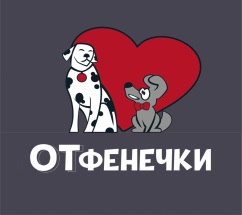 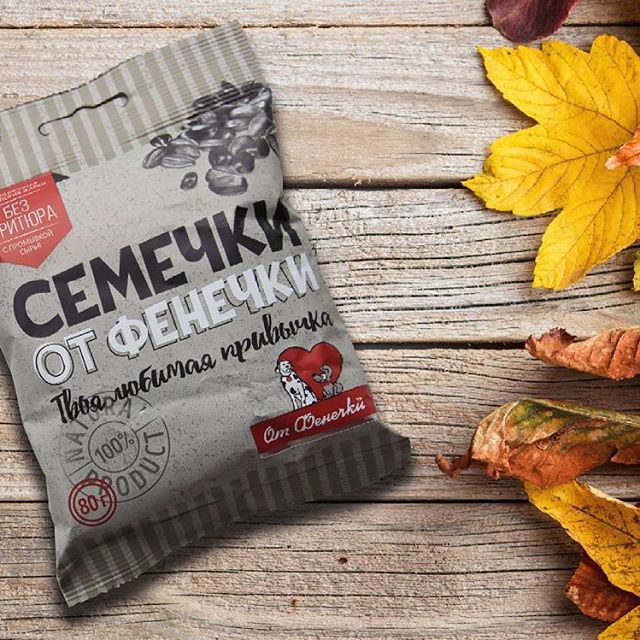 Ангарское предприятие "От Фенечки" существует с 2002 года.За это время его снековый продукт стал востребован на территории Иркутской и Новосибирской областей,Бурятии и Красноярского края. ​За это время компания разработала уникальный ассортимент продукции. На данный момент Торговая марка "От Фенечки"выпускает 6 видов снекови нерафинированное подсолнечное масло.
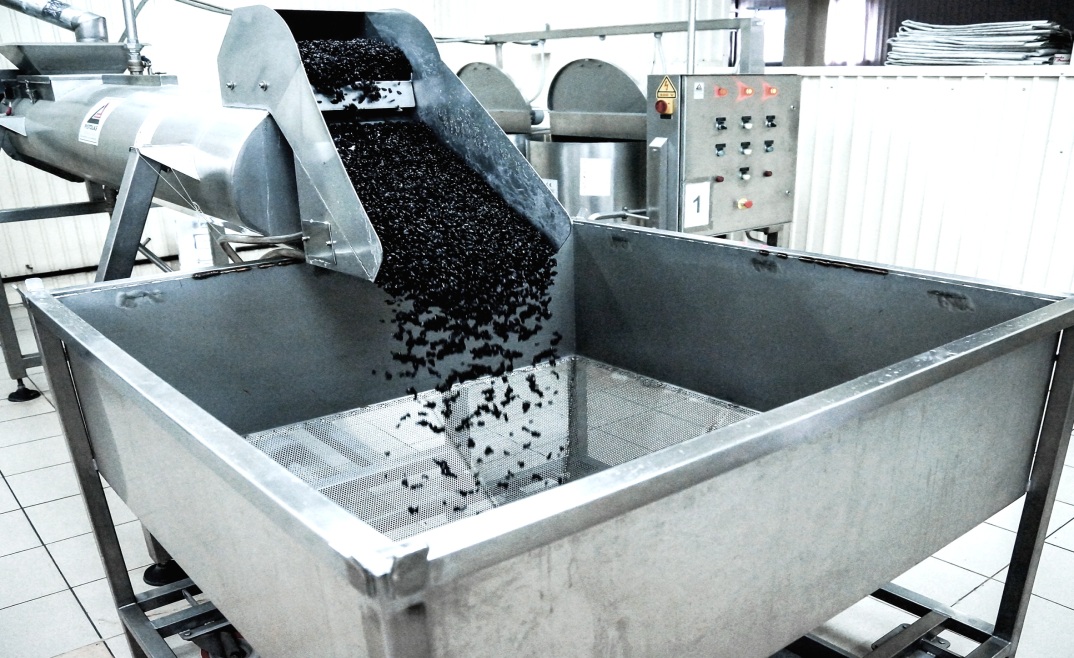 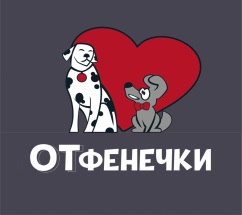 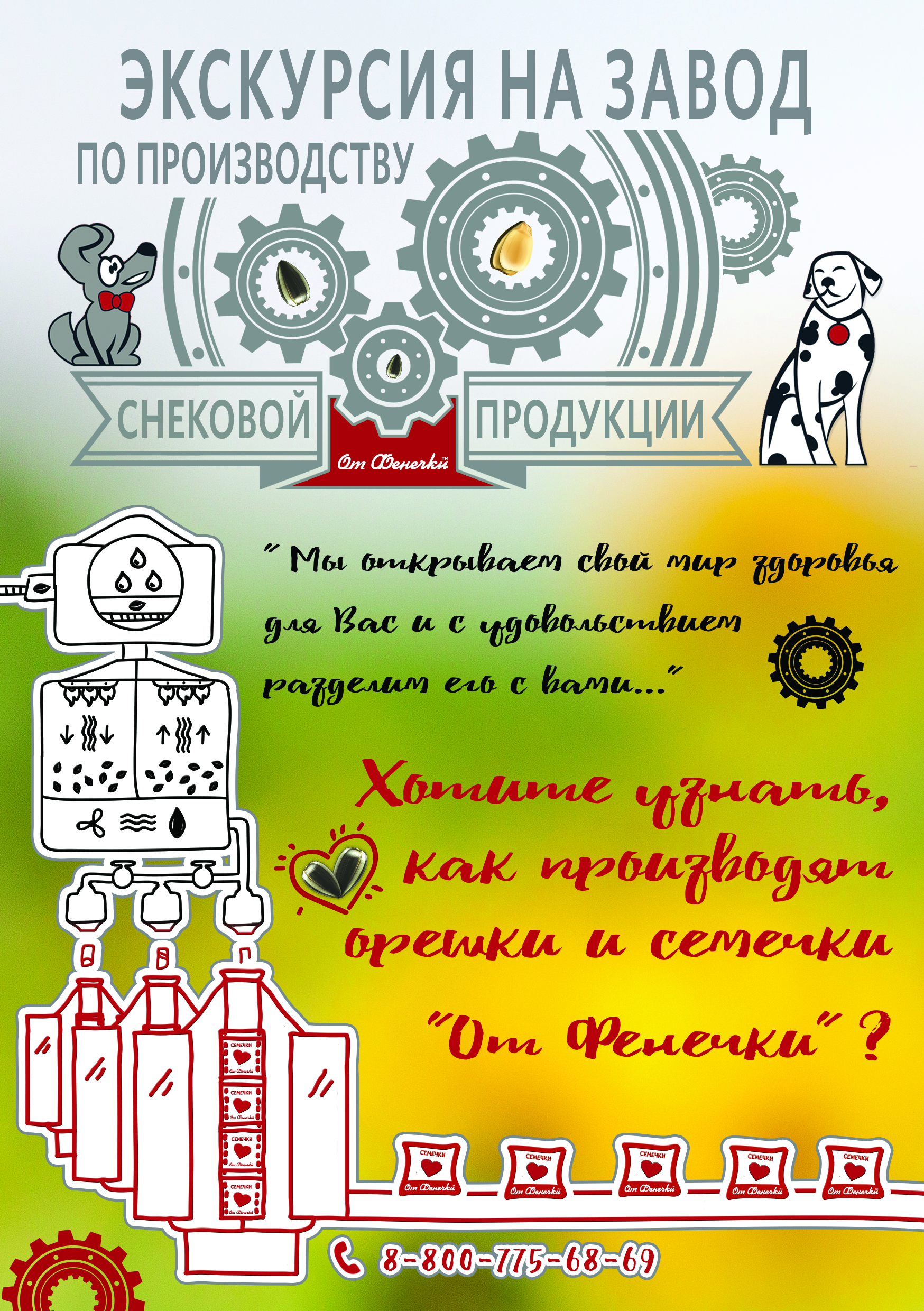 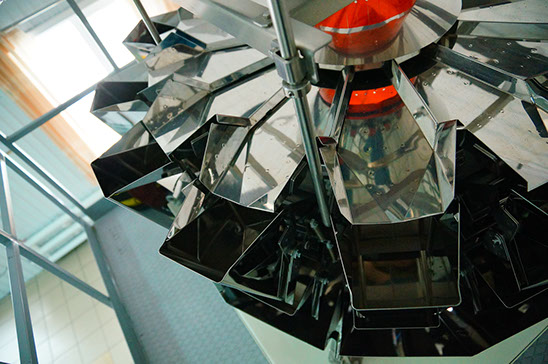 Путешествие по заводу
Экскурсии для детей и взрослых
Стоимость экскурсии и дегустации              200 рублей с человека
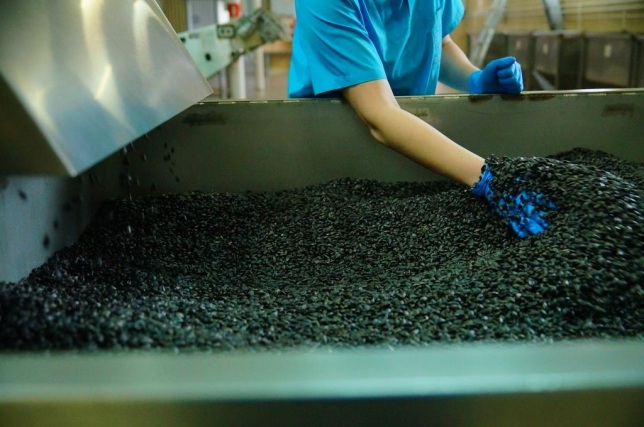 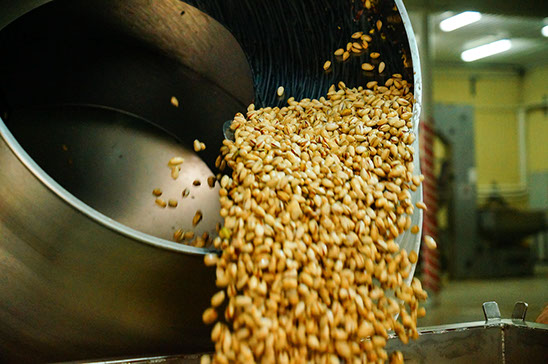 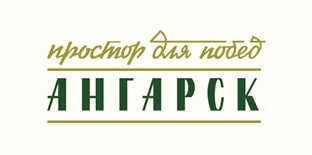 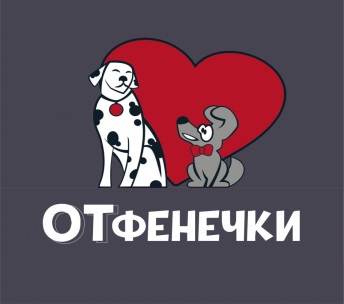 Безопасное и полезное производство – главный принцип работы компании 
«От Фенечки»!
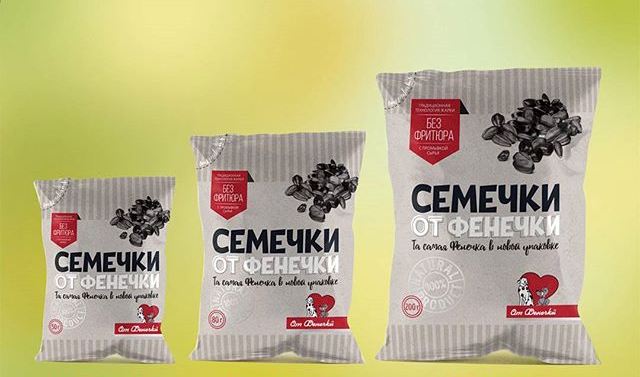 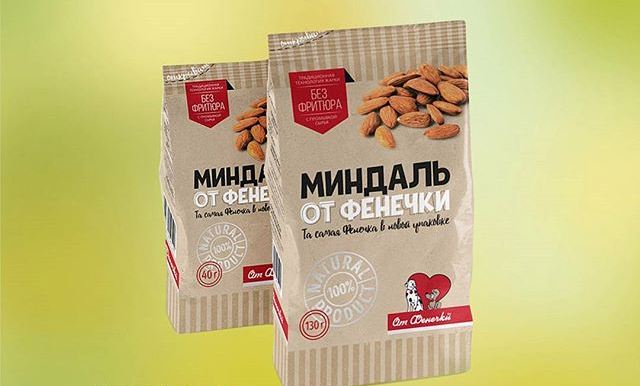